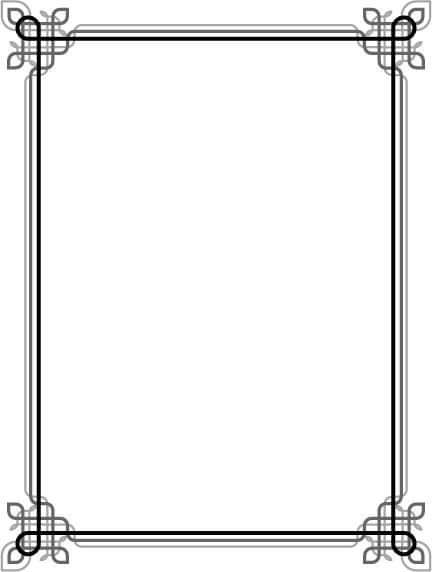 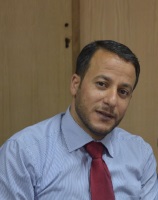 أ.د/ عبدالرحيم قاسم قناوي
مدرس قسم هندسة التخطيط العمراني
33
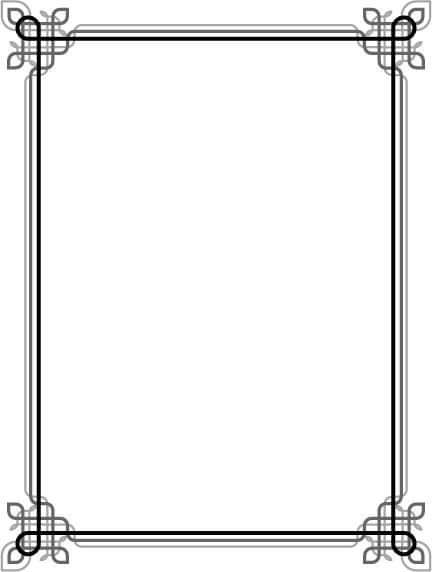 34